VIEWS
Asp.net mvc
Mait Poska & Andres Käver, IT Kolledž 2014
1
Razor views
Süntaks
HTML helpers
Struktuur
Turvalisus, XSS, HTMLi kodeerimine
Osalised vaated
2
Razor vaatemaketid
<fieldset>
    <legend>Contact</legend>
    <div class="display-label">
         @Html.DisplayNameFor(model => model.Value)
    </div>
    <div class="display-field">
        @Html.DisplayFor(model => model.Value)
    </div>
Makett
+
andmed
=
genereeritud väljund
public ActionResult Details(int id = 0)
        {
            Contact contact = _contactRepo.GetById(id);
            if (contact == null)
            {
                return HttpNotFound();
            }
            return View(contact);
        }
<fieldset>
    <legend>Contact</legend>
    <div class="display-label">
         Contact content
    </div>
    <div class="display-field">
        jyri@mois.ee
    </div>
3
Kust vaateid otsitakse
~/Views/<kontrollerinimi>/<meetodinimi>View.cshtml
~/Views/Shared/<meetodinimi>View.cshtml
~/Views/Home/HelloView.aspx
~/Views/Home/HelloView.ascx
~/Views/Shared/HelloView.aspx
~/Views/Shared/HelloView.ascx
~/Views/Home/HelloView.cshtml
~/Views/Home/HelloView.vbhtml
~/Views/Shared/HelloView.cshtml
~/Views/Shared/HelloView.vbhtml
4
Vaate lisamine
Hiire parem klikk kontrolleri meetodi sees ja kontekstmenüüst valida Add->View…
Või klaviatuurilt Ctrl+M, Ctrl+V
VS pakub ise õige nime ja koha vaatele
Tugevalt tüübitud, alati!
Vajadusel valida sobiv skelettmakett (kuva, muuda, kustuta, jne)
5
Vaatemudel
Nõue!Kõik vaated peavad olema tugevalt tüübitud!
@model Models.Contact

@{
    ViewBag.Title = "Details";
}

<h2>Details</h2>
6
Razor vaatemootor
Segu staatilisest HTMList ja C#-ist
C# osa algab @ märgiga
Lõpu leiab Razor enamasti ise ja lülitub ümber HTMLi peale tagasi!
Minimaalne kogus C# koodi vaadetes!
Vaikimisi on kogu väljund HTML-kodeeringus (XSS kaitse)
7
Razor expressions
@muutuja
@csharpmeetod(parameeter)
Rating: @model.rating / 10Rating: 10 / 10
Rating: @(model.rating / 10)Rating: 1
R@model.rating    R@(model.rating)
@@TwitterHandle
8
Razor code blocks
@{
	siia niipalju C# koodi kui vaja;
	var mingiNimi = model.Person.FirstName;
}
@foreach (var item in Model) {
	<tr>
		<td>
			@item.FirstName, @item.LastName
		</td>
	</tr>
}
@foreach (var item in Model) {
	KalaMaja <- viga, pole C#!
	@:KalaMaja <-väljundtekst 
	<text>KalaMaja</text> <-väljundtekst
}
9
HTML-kodeering
Oletame, et kellelgi õnnestub andmebaasi Javat salvestada


Razor kodeerib kogu väljundi HTMLi
contact.Person.FirstName = 	"<script>alert('xss');</script>";
<div class="display-label">
         First name
    </div>
    <div class="display-field">
        &lt;script&gt;alert(&#39;xss&#39;);&lt;/script&gt;
    </div>
10
HTML RAW
Juhul, kui on tarvis väljundit ilma HTML-kodeeringuta
<div class="display-field">
        @Html.DisplayFor(model => model.Person.FirstName)
        @Html.Raw(Model.Person.FirstName)
    </div>
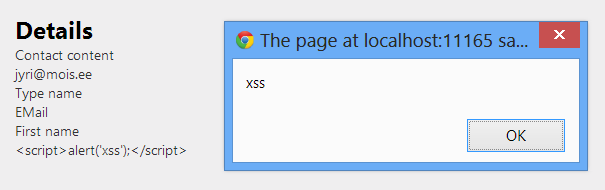 11
View – kust tuli kogu layout?
Esimesena laetakse sisse\Views\_ViewStart.cshtml
@{
    Layout = "~/Views/Shared/_Layout.cshtml";
}
_Layout.cshtml’is on kogu veebi standardlayout. Konkreetne vaade lisatakse siin:
<section class="content-wrapper main-content clear-fix">
                @RenderBody()
            </section>
12
Layout Razoriga
Kasuta päritud meetodeid, et kuvada sisu ettedefineeritud kohas:RenderBody - kohustuslikRenderSection
<!DOCTYPE html>
<html lang="en">
    <head>
        <title>@ViewBag.Title - My ASP.NET MVC Application</title>
    </head>
    <body>
        <div id="body">
            @RenderSection("featured", required: false)
            <section class="content-wrapper main-content clear-fix">
                @RenderBody()
            </section>
        </div>
    </body>
</html>
13
RenderSection
@RenderSection("featured", required: false)
@section sectionname {}
@{
    ViewBag.Title = "ASP.NET MVC4 example. Using repositories and dependency injection.";
}
@section featured {
    <section class="featured">
        <div class="content-wrapper">
            <hgroup class="title">
                <h1>@ViewBag.Title</h1><br/>
                <h2>@ViewBag.Message</h2>
            </hgroup>
        </div>
    </section>
}
<h3>Controllers available:</h3>
14
_ViewStart.cshtml
ViewStart’e võib olla mitu
Hierarhiline struktuur
Puu läbitakse alt ülesse
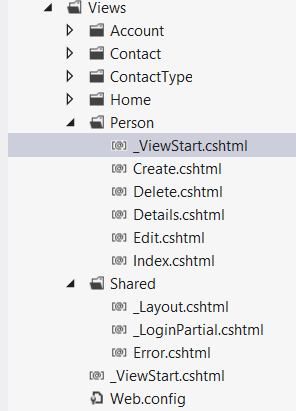 @model IEnumerable<Models.Person>

@{
    ViewBag.Title = "Index";
    Layout = "~/Views/Person/_Layout3.cshtml";
    //Layout = null;
}
15
Linkide lisamine - navigatsioon
@Html.ActionLink
Parameetrid:"About" – tekst, mida kuvada"AboutAction" – meetod, mida välja kutsuda"Home" - kontroller
<ul id="menu">
                            <li>@Html.ActionLink("Home", "Index", "Home")</li>
                            <li>@Html.ActionLink("About", "About", "Home")</li>
                            <li>@Html.ActionLink("Contact", "Contact", "Home")</li>
		</ul>
16
HTML Helper
Html – ViewPage baasklassi atribuut
AITAB LUUA:
sisestusvälju
linke
sisendvorme
valideerimissõnumeid 
…
17
Html.XxxxxFor
XxxxFor(p => p.PropertyName) – tugevalttüübitud
Inspekteerib objekti ja loob sobiva HTMLi osa
<fieldset>
        <legend>Person</legend>

        @Html.HiddenFor(model => model.PersonId)

        <div class="editor-label">
            @Html.LabelFor(model => model.FirstName)
        </div>
        <div class="editor-field">
            @Html.EditorFor(model => model.FirstName)
            @Html.ValidationMessageFor(model => model.FirstName)
        </div>
18
Linkide lisamine, spetsiifilised
Kontroller – lehe järgi
Parameetrid anonüümse objektina
Routing ise jagab parameetrid laiali vajalikesse kohtadesse
<p>
    @Html.ActionLink("Edit", "Edit", new { id=Model.PersonId }) |
    @Html.ActionLink("Back to List", "Index")
</p>
19
Osalised vaated (partial view)
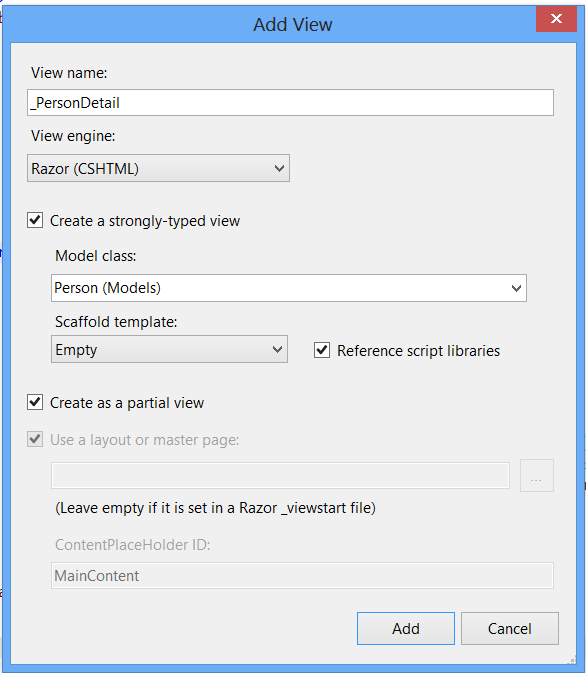 Vältimaks korduvaid vaateosasid
Tugevalt tüübitud
Kuvamine - @Html.Partial(vaade, mudel)
20
Osalised vaated (partial view)
@foreach (var item in Model) {
    @Html.Partial("_PersonDetail", item)
}
@model Models.Person

<tr>
    <td>
        @Html.DisplayFor(modelModel => Model.FirstName)
    </td>
    <td>
        @Html.DisplayFor(modelModel => Model.LastName)
    </td>
    <td>
        @Html.ActionLink("Edit", "Edit", new { id = Model.PersonId }) |
            @Html.ActionLink("Details", "Details", new { id = Model.PersonId }) |
            @Html.ActionLink("Delete", "Delete", new { id = Model.PersonId })
    </td>
</tr>
21
VAATEMUDEL
Kõik vaated peavad olema tugevalt tüübitud
Aga alati ei sobi ainult üksik äriolem – vaatel on rohkem infot vaja (dropdown’id jmt)
Nõrgalt tüübitud:
public ActionResult Create()
        {
            // this is BAD!!!!
            // this is not strongly typed model!!!
            ViewBag.ContactTypeId = new SelectList(_contactTypeRepo.All, "ContactTypeId", "Name");
            ViewBag.PersonId = new SelectList(_personRepo.All, "PersonId", "FirstName");
            return View();
        }
22
VAATEMUDEL
Kasutusel ainult konkreetse UI sees
Kogub info kokku mitmest allikast
namespace MvcAppWithRepo.Models
{
    public class ContactViewModel
    {
        public Contact Contact { get; set; }
        public List<ContactType> ContactTypes { get; set;}
        public List<Person> Persons { get; set; }
    }
}
23
VAATEMUDEL
public ActionResult Create()
        {
            var model = new ContactViewModel()
                            {
                                ContactTypes = _contactTypeRepo.All.ToList(), 
                                Persons = _personRepo.All.ToList()
                            };
            return View(model);
        }
24
VAATEMUDEL
<div class="editor-label">
            @Html.LabelFor(model => model.Contact.ContactType)
        </div>
        <div class="editor-field">
            @Html.DropDownListFor(m => m.Contact.ContactTypeId, new SelectList(Model.ContactTypes, "ContactTypeId", "Name"))
            @Html.ValidationMessageFor(model => model.Contact.ContactTypeId)
        </div>

        <div class="editor-label">
            @Html.LabelFor(model => model.Contact.Person)
        </div>
        <div class="editor-field">
            @Html.DropDownListFor(m => m.Contact.PersonId, new SelectList(Model.Persons, "PersonId", "FirstName"))
            @Html.ValidationMessageFor(model => model.Contact.PersonId)
        </div>
25
VAATEMUDEL
[HttpPost]
        [ValidateAntiForgeryToken]
        public ActionResult Create(ContactViewModel contactViewModel)
        {
            if (ModelState.IsValid)
            {
                _contactRepo.Add(contactViewModel.Contact);
                _contactRepo.Save();
                return RedirectToAction("Index");
            }

            contactViewModel.ContactTypes = _contactTypeRepo.All.ToList();
            contactViewModel.Persons = _personRepo.All.ToList();

            return View(contactViewModel);
        }
26